Photosynthesis & Cellular Respiration – ReviewUnit 3
Photosynthesis & Cellular Respiration - Review
Write the equation for photosynthesis
Photosynthesis & Cellular Respiration - Review
List four factors that limit the rate of photosynthesis.
Photosynthesis & Cellular Respiration - Review
Write the equation for Cellular Respiration
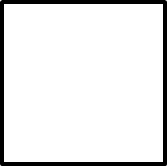 Photosynthesis & Cellular Respiration - Review
List two factors that limit the rate of cellular respiration
Photosynthesis & Cellular Respiration
1. Which of these would lead to a lower rate of photosynthesis in a plant? 
An increase in the amount of oxygen in the air
A decrease in the amount of oxygen in the air 
An increase in the amount of carbon dioxide in the air 
A decrease in the amount of carbon dioxide in the air
Photosynthesis & Cellular Respiration
2.How would a drop in temperature most likely affect the processes of cellular respiration and photosynthesis? 
The rates of both cellular respiration and photosynthesis would decrease 
The rates of both cellular respiration an photosynthesis would remain constant 
The rate of photosynthesis would increase, and the rate of cellular respiration would decrease 
The rate of photosynthesis would decrease, and the rate of cellular respiration would  increase
Photosynthesis & Cellular Respiration
3.Which statement describes a way in which cellular respiration differs from photosynthesis?
Cellular respiration consists of two phases. 
Cellular respiration releases carbon dioxide.
Cellular respiration provides energy for the cell.
Cellular respiration is carried out in one specific organelle.
Photosynthesis & Cellular Respiration
4.Which describes the process of photosynthesis?
Carbon dioxide + water    glucose + oxygen
Glucose + oxygen    carbon dioxide + water
Water + oxygen    glucose + carbon dioxide 
Glucose + carbon dioxide    water + oxygen
Photosynthesis & Cellular Respiration
5.Which statement best compares aerobic and anaerobic respiration?
Less ATP is generated during anaerobic respiration than during aerobic respiration.
More water is generated during anaerobic respiration than during aerobic respiration.
More oxygen is generated during anaerobic respiration than during aerobic respiration.
Less lactic acid is generated during anaerobic respiration than during aerobic respiration.
Photosynthesis & Cellular Respiration
6.Which most directly controls the rate at which food is broken down to release energy?
Enzymes
Hormones
Nucleic acids
Vitamins
Photosynthesis & Cellular Respiration
7.How does the amount of energy resulting from fermentation compare with that of aerobic respiration?
Aerobic respiration results in less energy.
Aerobic respiration results in more energy.
Each process results in equal amounts of energy.
Each process results in variable amounts of energy.
Photosynthesis & Cellular Respiration
8.What will most likely be the result if all of the mitochondria are removed from a plant cell?
It will be unable to carry out respiration.
It will lose water through osmosis.
It will break down the ribosomes in the cell.
It will be unable to photosynthesize.
Photosynthesis & Cellular Respiration
9.What happens during photosynthesis?	
Heterotrophs consume ATP
Heterotrophs produce ATP
Autotrophs consume carbohydrates
Autotrophs produce carbohydrates
Photosynthesis & Cellular Respiration
10.A student is collecting the gas given off from a plant in bright sunlight at a temperature of 27ºC. The gas being collected is probably
Oxygen
Carbon dioxide 
ATP
Glucose
Photosynthesis & Cellular Respiration
11.In the figure shown, why might the candle in jar A burn longer than the candle in jar B?
Carbon dioxide produced by the plant allows the candle to burn longer
Chlorophyll produced by the plant allows the candle to burn longer
Glucose produced by the plant allows the candle to burn longer
Oxygen produced by 
the plant allows the candle 
to burn longer
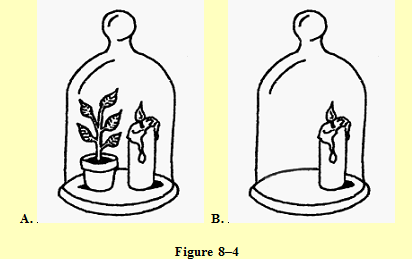 Photosynthesis & Cellular Respiration
12.If you continue to increase the intensity of light that a plant receives, what happens?
The rate of photosynthesis increases indefinitely with light intensity
The rate of photosynthesis decreases indefinitely with light intensity
The rate of photosynthesis increases and then levels off
The rate photosynthesis does not change
Photosynthesis & Cellular Respiration
13. How do organisms get the energy they need?
By burning food molecules and releasing their energy as heat
By breathing oxygen into the lungs and combining it with carbon dioxide
By breaking down molecules gradually and capturing their chemical energy
By using the sun’s energy to break down food molecules and form chemicals
Photosynthesis & Cellular Respiration
14.In which of the experimental setups shown below would you expect the Elodea plant inside the test tube to produce the LEAST amount of oxygen?
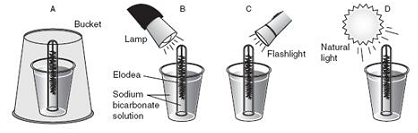 Photosynthesis & Cellular Respiration
15.Which pairing matches the structures shown in the cell diagrams with the processes that take place within those structures?
A-photosynthesis and B-cellular respiration
A-photosynthesis and B-cellular respiration
A-photosynthesis and B-cellular respiration
A-photosynthesis and B-cellular respiration


See next slide
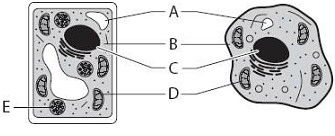 Photosynthesis & Cellular Respiration
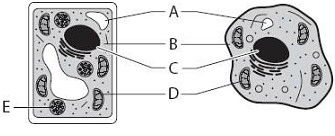 Photosynthesis & Cellular Respiration
16.Imagine that the y-axis of each graph shown describes the rate of photosynthesis. Which of the graphs represents the effect of temperature on the rate of photosynthesis?
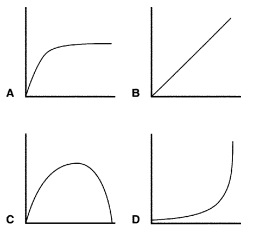 Photosynthesis & Cellular Respiration
17.Which of the following is one of the ways that cellular respiration and photosynthesis are opposite processes?
Photosynthesis releases energy and cellular respiration stores energy
Photosynthesis removes carbon dioxide from the atmosphere, cellular respiration puts it back
Photosynthesis removes oxygen from the atmosphere, cellular respiration puts it back
Photosynthesis consumes glucose, cellular respiration produces glucose
Photosynthesis & Cellular Respiration
18.Photosynthesis is to chloroplasts as cellular respiration is to
Chloroplasts
Cytoplasm
Mitochondria
Nuclei
Photosynthesis & Cellular Respiration
19.Unlike photosynthesis, cellular respiration occurs in
Animal cells only
Plant cells only
Prokaryotic cells only
All eukaryotic cells
Photosynthesis & Cellular Respiration
20.The products of photosynthesis are the 
Products of cellular respiration
Reactants of cellular respiration
Products of glycolysis
Reactants of fermentation